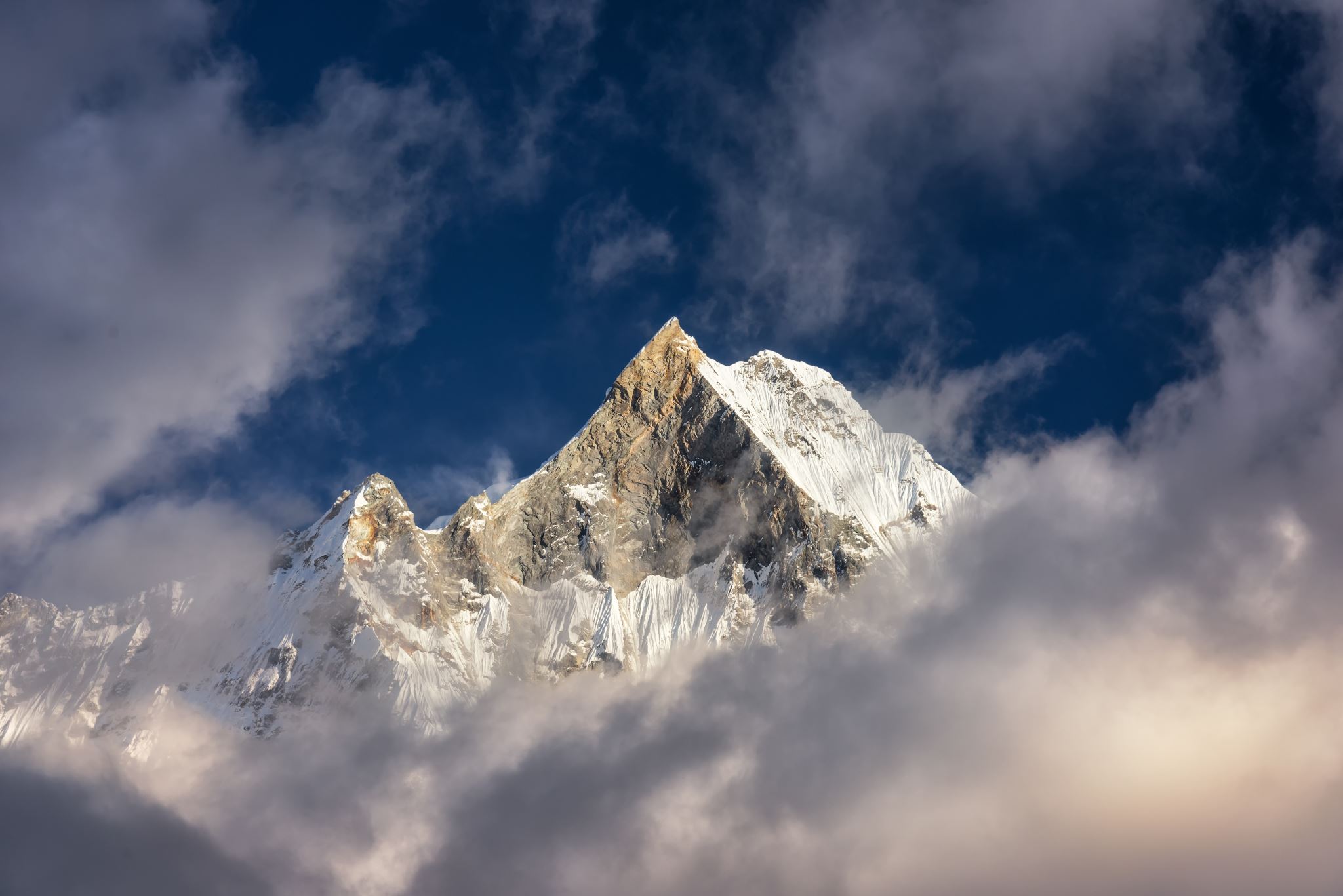 ФОРМИРОВАНИЕ ЭКОЛОГИЧЕСКОГО СОЗНАНИЯ ДОШКОЛЬНИКОВ ПОСРЕДСТВОМ ЭКОЛОГИЧЕСКИХ СКАЗОК ФИОЛЕТОВОГО ЛЕСА Горева Н.В.
ЭКОЛОГИЧЕСКАЯ КАТАСТРОФА
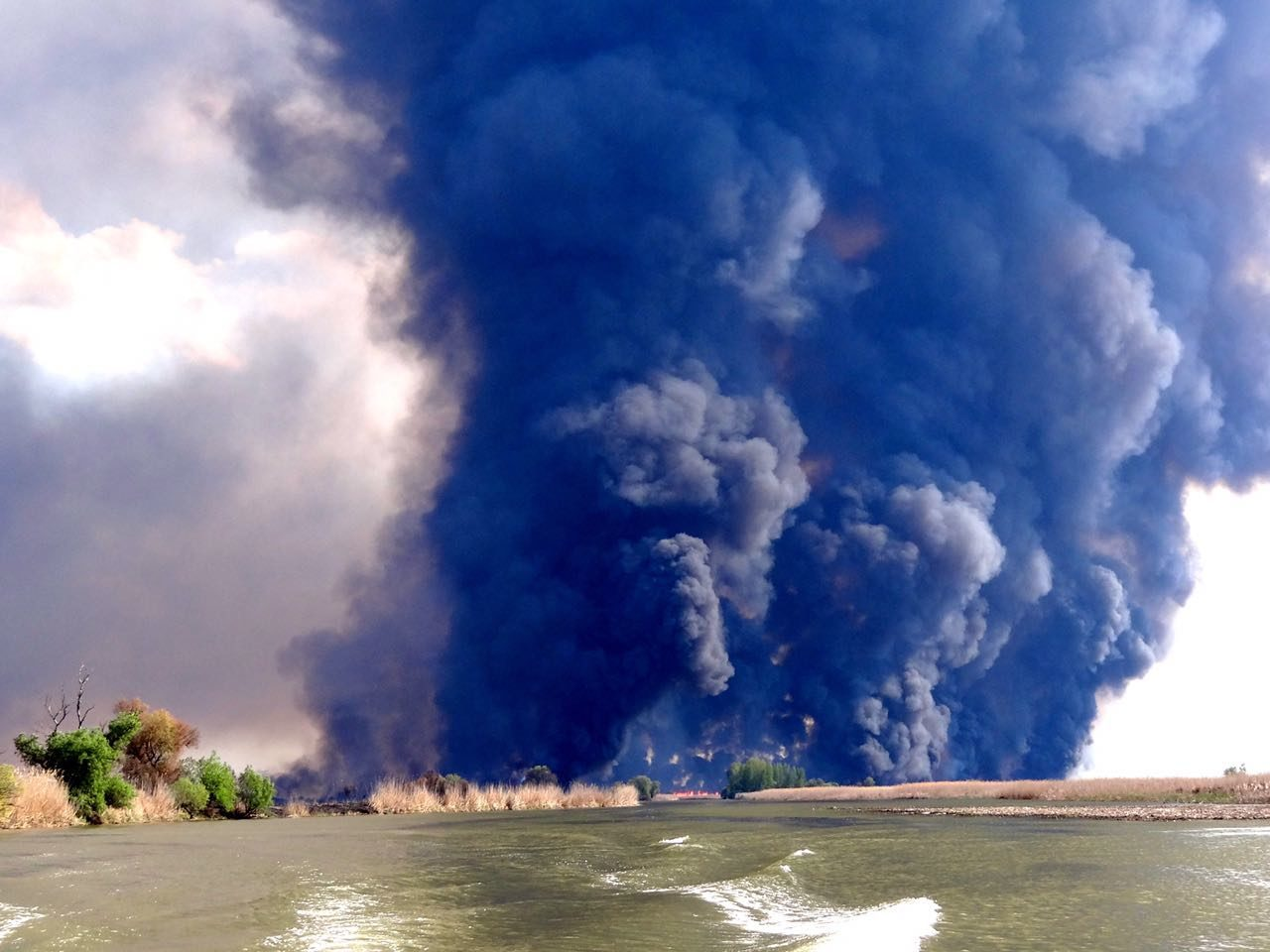 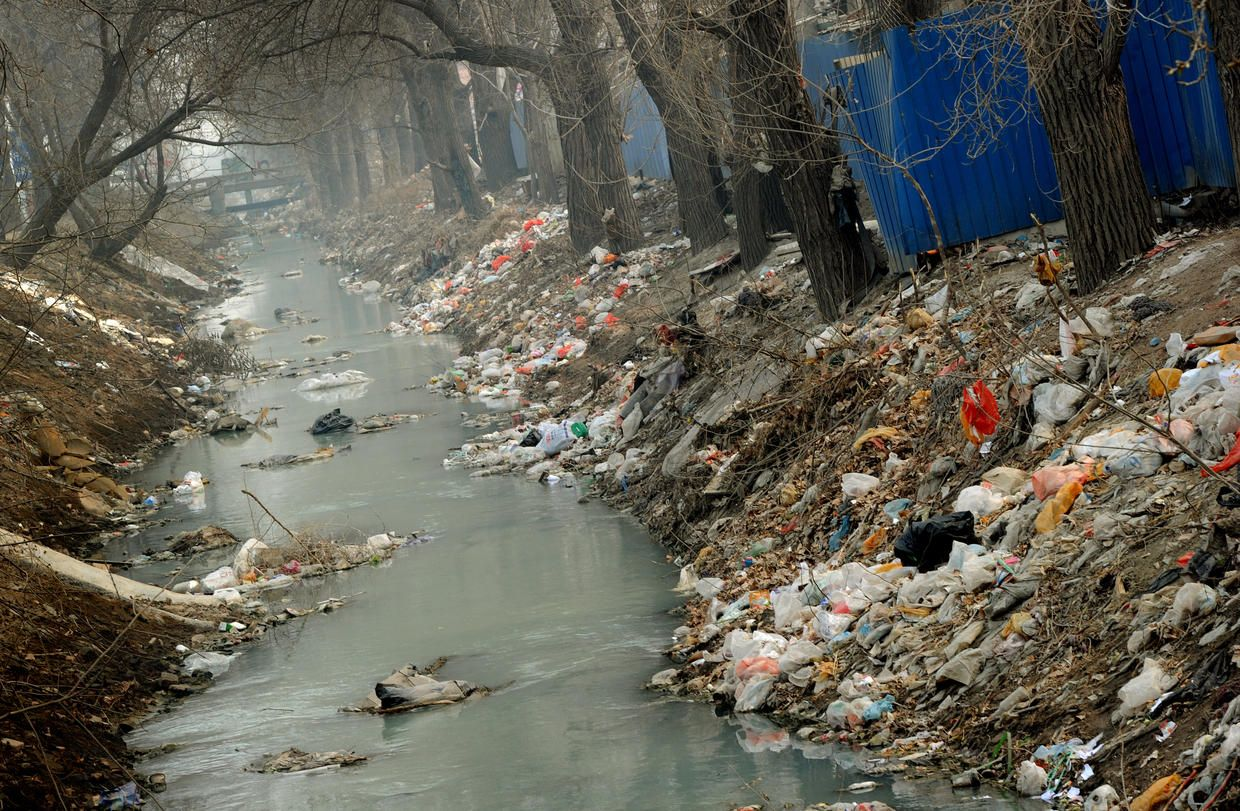 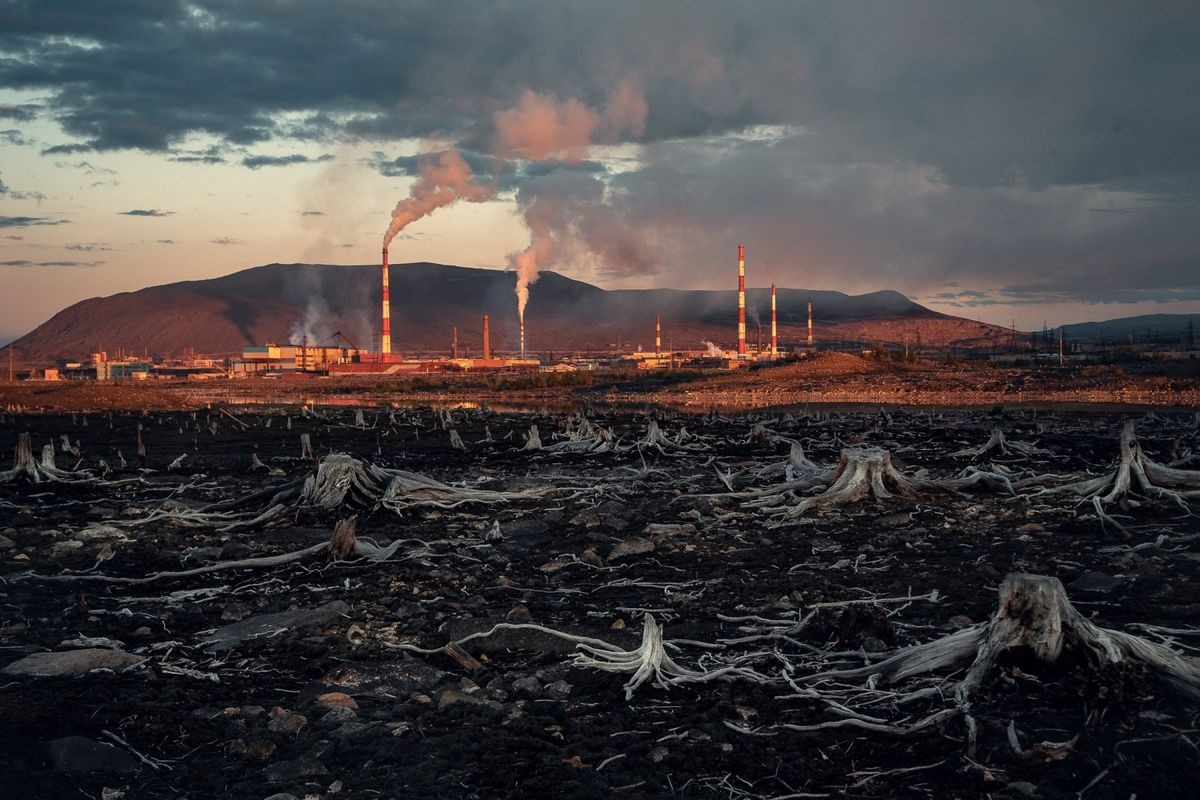 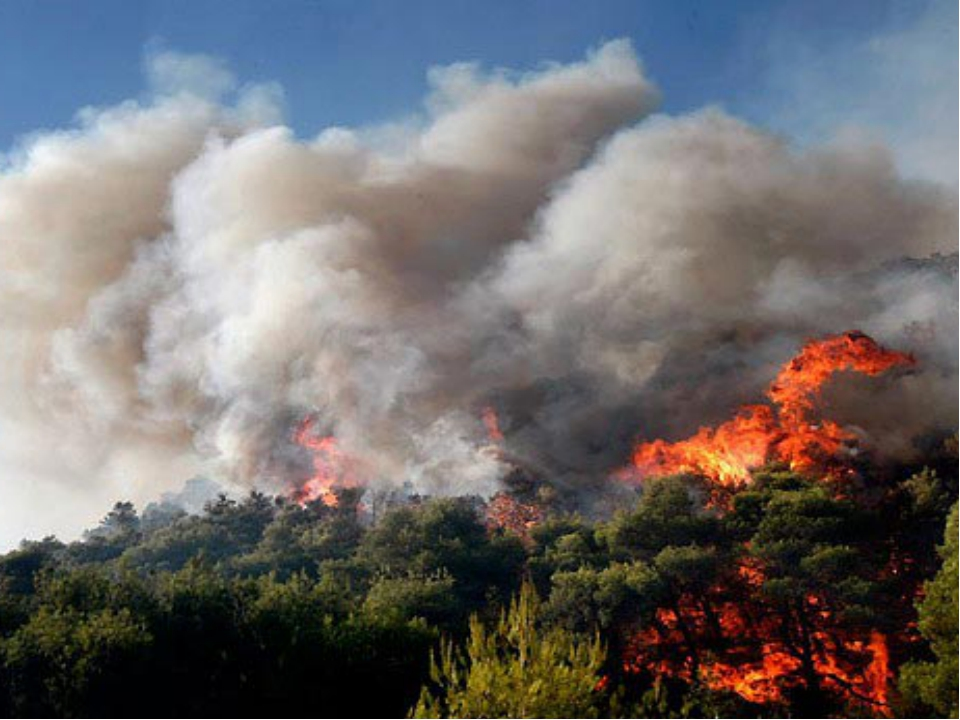 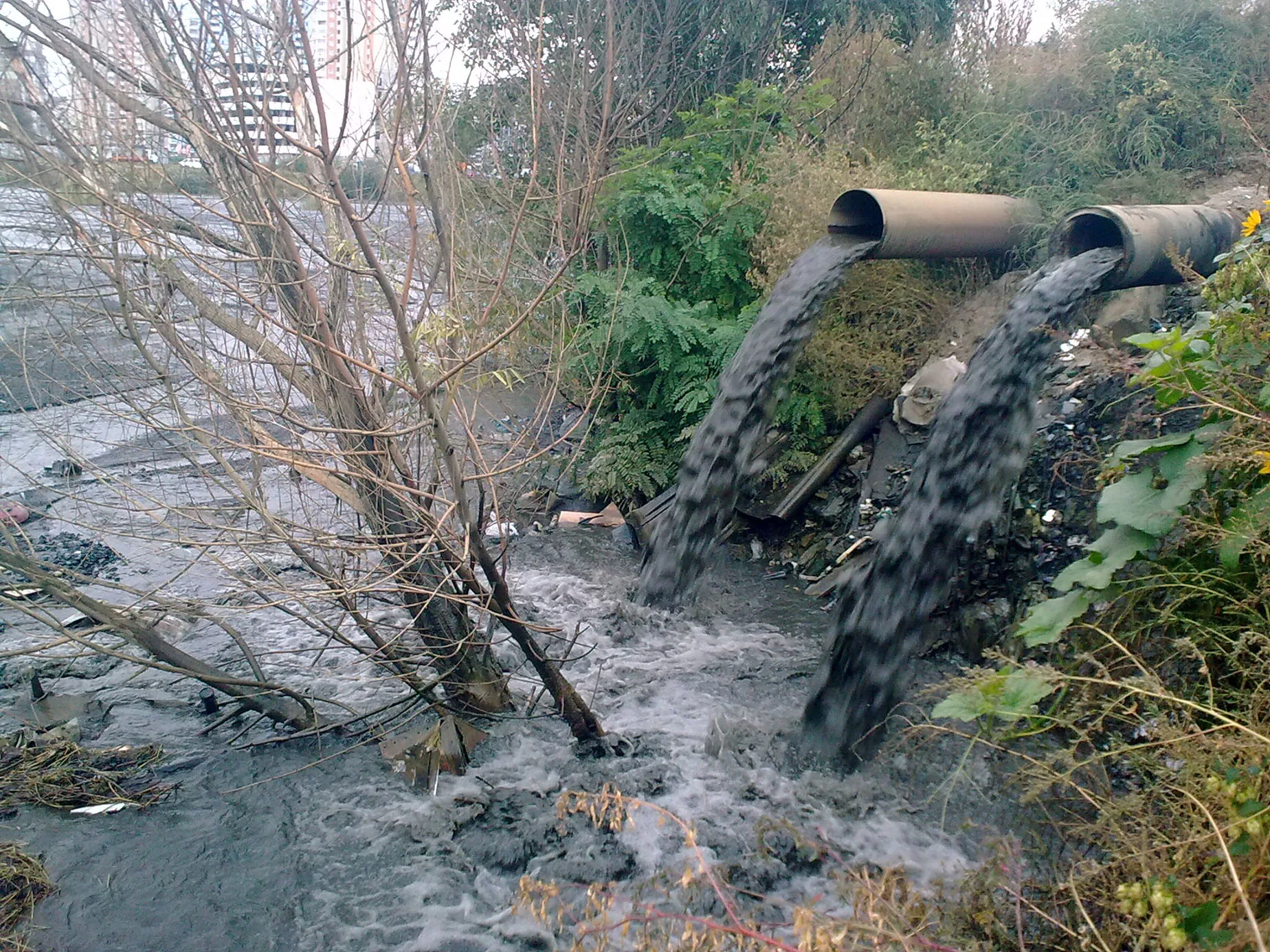 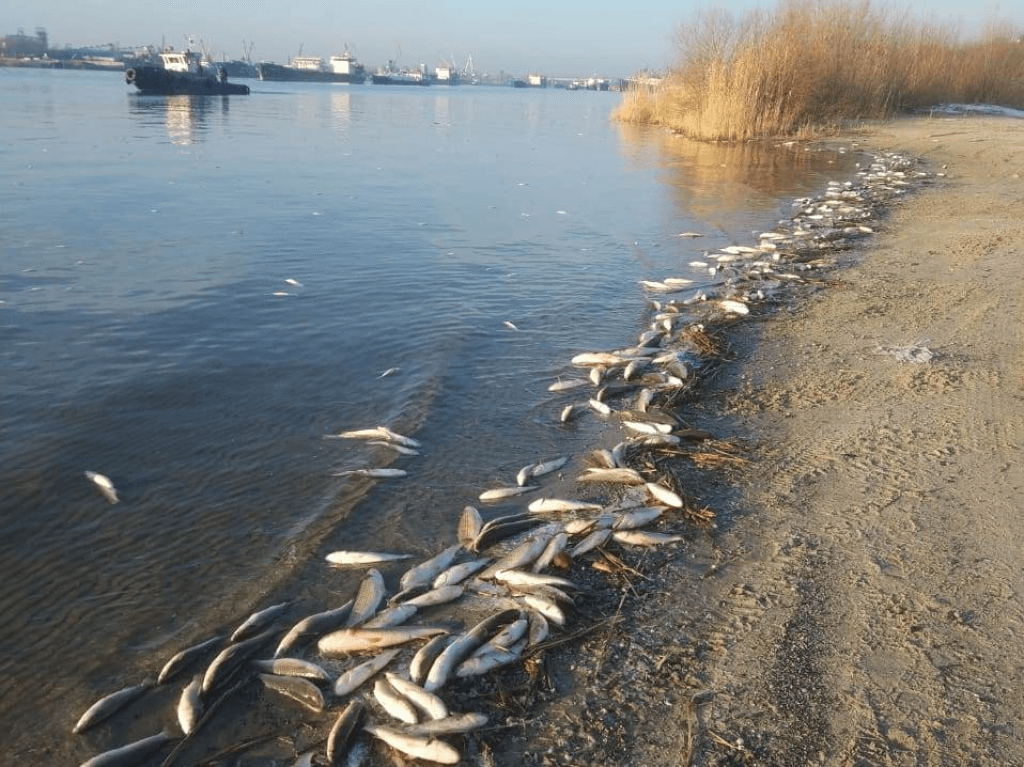 ИЗ ВСЕХ ЗАБОЛЕВАНИЙ ДЕТЕЙ ПРИХОДИТСЯ 40%, ВЫЗВАННЫХ ПЛОХОЙ ЭКОЛОГИЧЕСКОЙ ОБСТАНОВКОЙ.
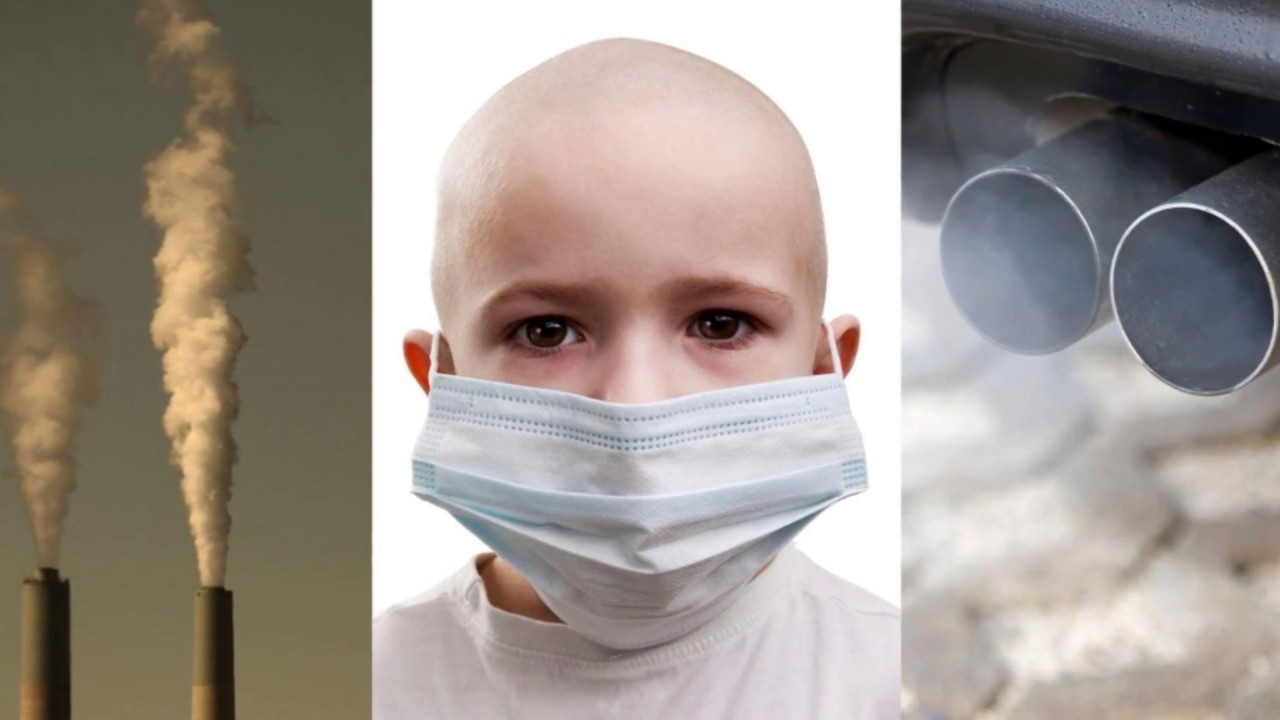 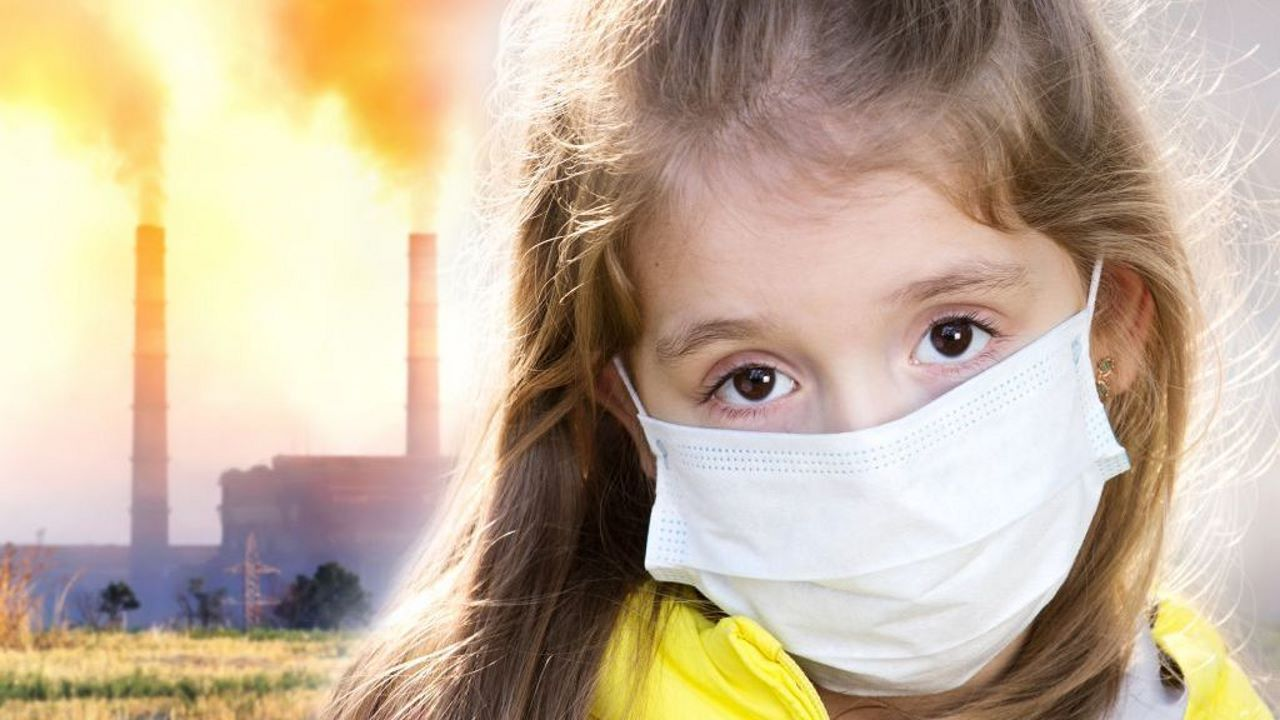 ЭКОЛОГИЧЕСКОЕ СОЗНАНИЕ – ЭТО ПОНИМАНИЕ НЕОБХОДИМОСТИ ОХРАНЫ ПРИРОДЫ, СПОСОБНОСТЬ ПРЕДВИДЕТЬ ПОСЛЕДСТВИЯ НЕРАДИВОГО ОТНОШЕНИЯ К НЕЙ; ЭТО ЧУВСТВО ОТВЕТСТВЕННОСТИ КАЖДОГО ОТДЕЛЬНО ВЗЯТОГО ЧЕЛОВЕКА ЗА СОХРАНЕНИЕ КАК ОТДЕЛЬНЫХ ВИДОВ ЖИВОТНЫХ И РАСТЕНИЙ, ТАК И В ЦЕЛОМ ЖИЗНИ НА ЗЕМЛЕ.
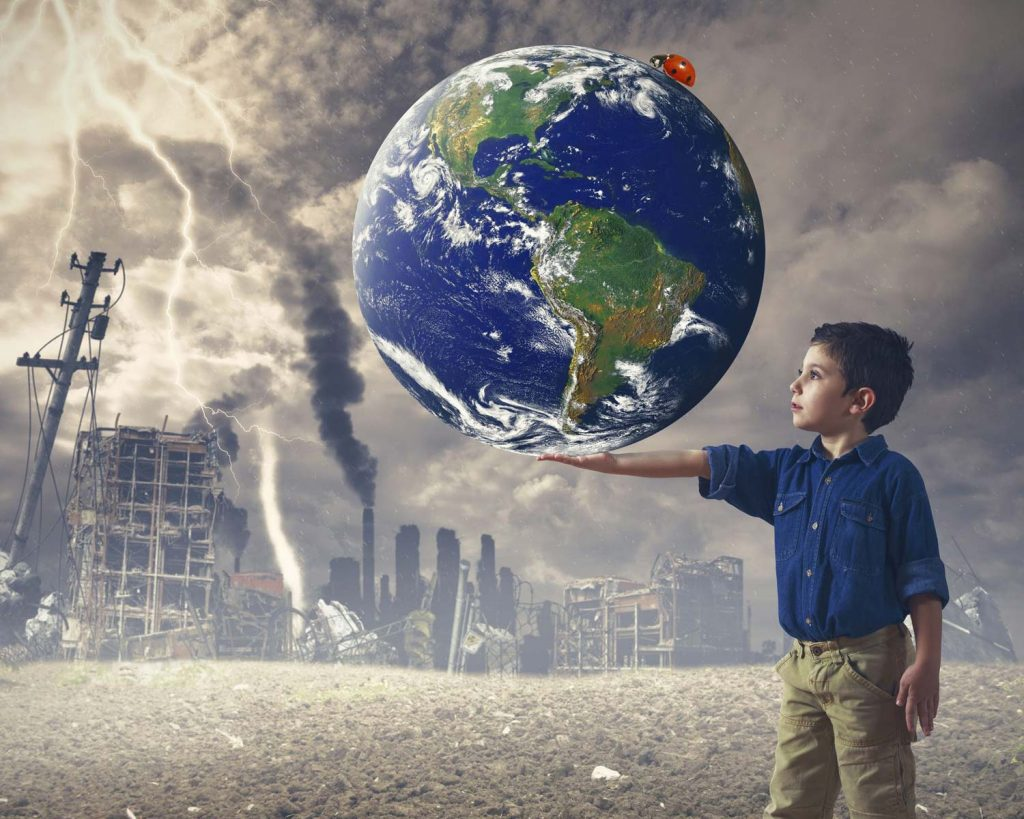 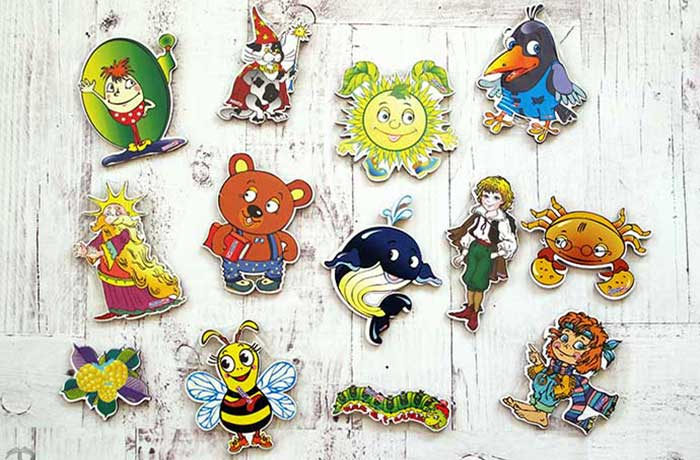 ДЛЯ РЕШЕНИЯ ЗАДАЧ ЭКОЛОГИЧЕСКОЙ НАПРАВЛЕННОСТИ, НА МОЙ ВЗГЛЯД, ПРИВЛЕКАТЕЛЬНА РППС«ФИОЛЕТОВЫЙ ЛЕС». Воспитатели МАДОУ №123 г. МурманскАдлер Валентина Николаевна и Черисова Ольга Николаевна  - авторы десяти экологических сказок Фиолевового леса.